Council of Agencies Serving South Asians (CASSA)
Facilitating Hate Crime Reporting
Combined Training materials provided to Police Services in Toronto, Peel Region, York Region and Ottawa
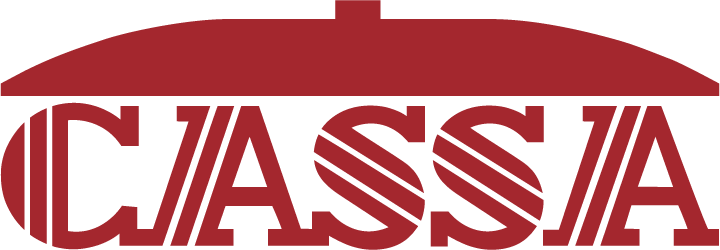 Land Acknowledgement
The work of the Council of Agencies Serving South Asians (CASSA) takes place on the traditional Indigenous territories of the Huron-Wendat, Haudenosaunee & Mississaugas of the New Credit

Indigenous communities are particularly vulnerable to discrimination and bias, including hate crimes, overpolicing and dispropotionate rates of incarceration
2
Understanding Hate in Canada
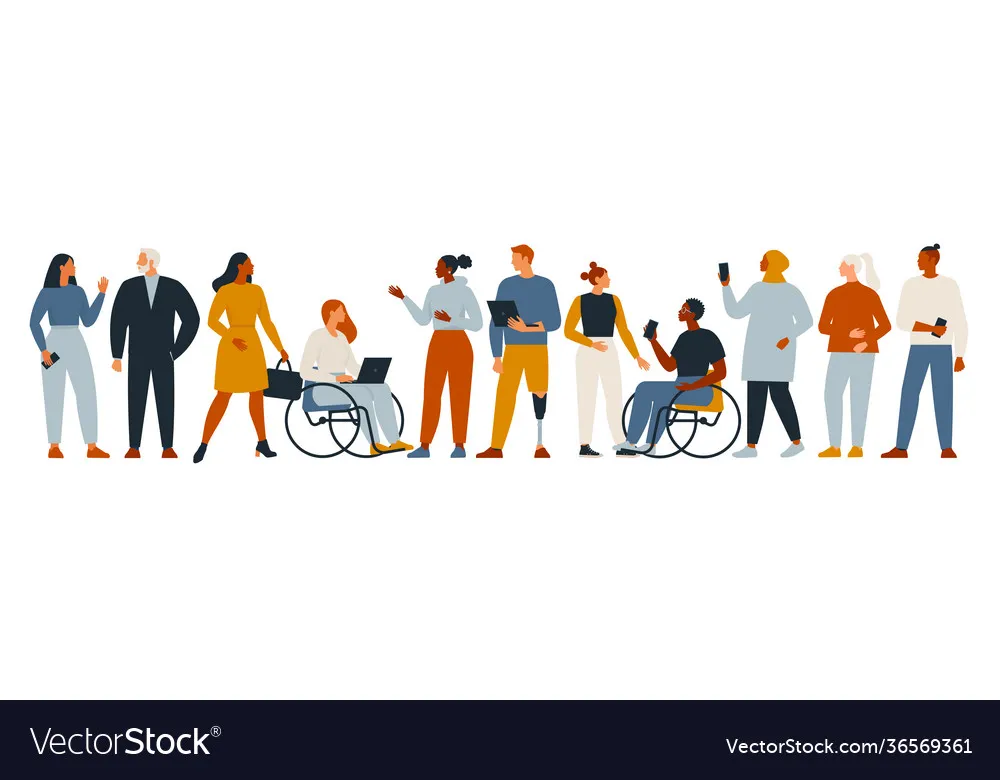 Hate in Canada is deeply rooted in the country’s colonial history
The conscious and unconscious biases embedded in Canadian society further harm, victimize, and traumatize, marginalized communities making them more vulnerable to experiencing hate and the associated physical, mental, emotional, and psychosocial impacts
3
Project Overview
Provincially funded by the Safer and Vital Communities Grant
Partnered with Toronto Police Service, York Regional Police, Peel Regional Police, and Ottawa Police Service
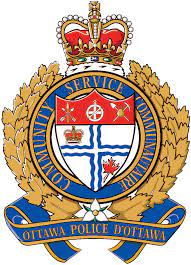 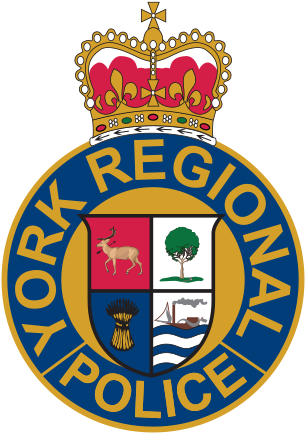 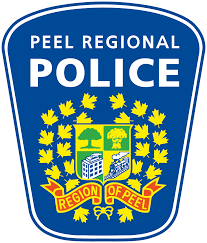 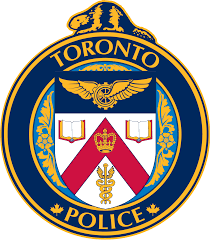 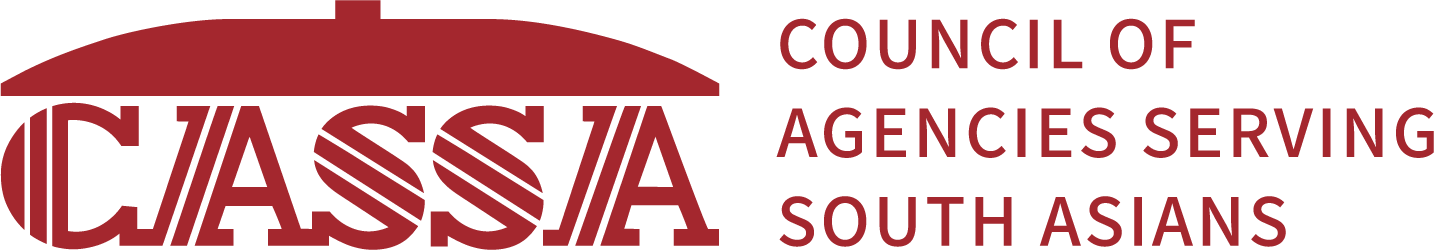 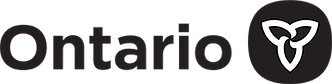 4
Hate Crimes Introduction
5
Key Definitions
According to the Criminal Code of Canada there are no formal definitions of hate crime.
Hate crime
6
Key Definitions
According to the Criminal Code of Canada…
What is more commonly referred to as a “hate crime” in Canada is legally known as a “hate-motivated crime” in Canada currently.
Hate-motivated crime
Hate crime
7
Key Definitions
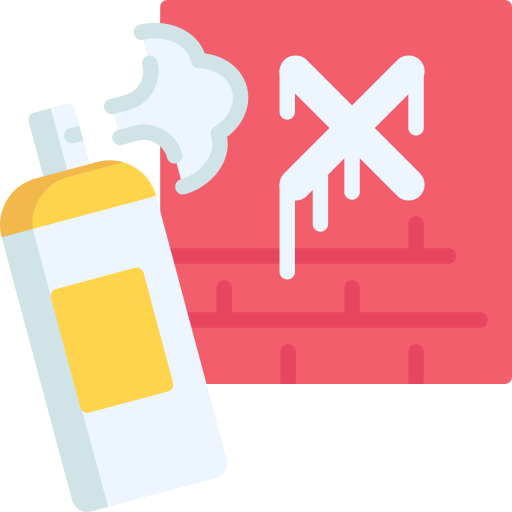 Hate-Motivated Crime
Criminal offence against a person or their property
Ex. Physical assault, destruction of property, vandalism
Crime is motivated by suspect’s hate, prejudice or bias against the victim’s real or perceived identity*
“Hate” is a sentencing feature added onto the criminal charge
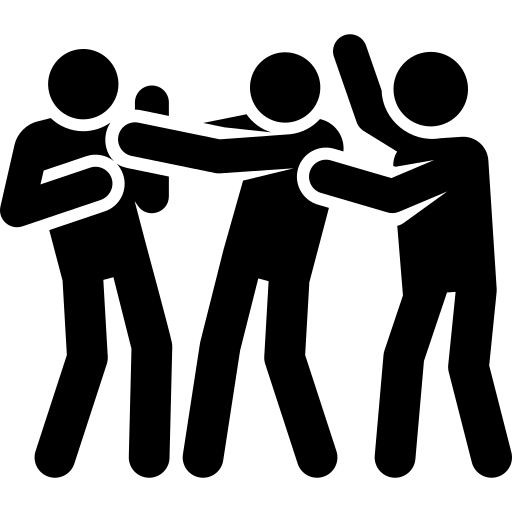 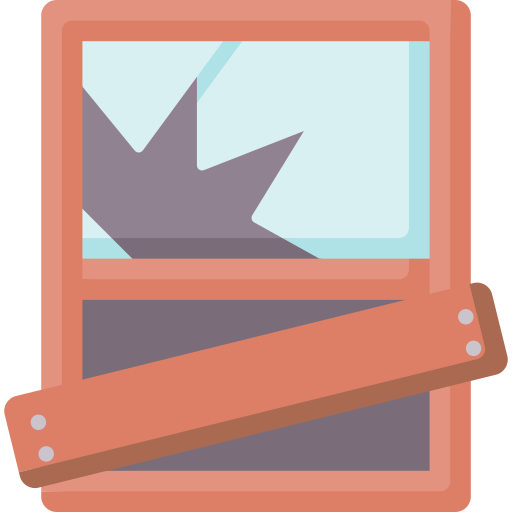 *Identifiable group: 
Ancestry, race, national or ethnic origin, language, colour, religion, class, sex, age, mental or physical disability, gender identity, sexual orientation, or other similar factor
8
Key Definitions
Hate Incident
Non-criminal action or behaviour against a person
Ex. Use of racial slurs, shouting and verbally abusing a person
Incident is motivated by suspect’s hate, prejudice or bias against the victim’s real or perceived identity*
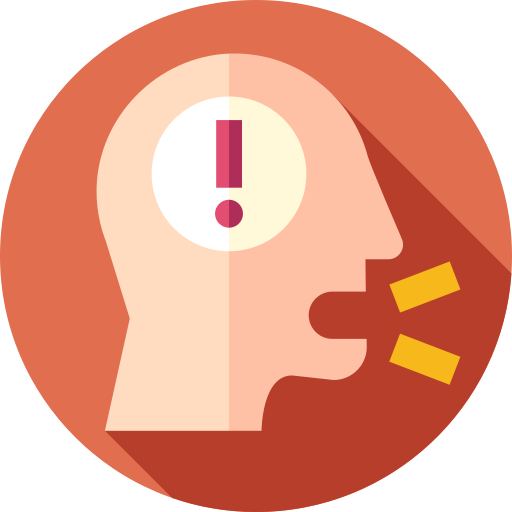 *Identifiable group: 
Ancestry, race, national or ethnic origin, language, colour, religion, class, sex, age, mental or physical disability, gender identity, sexual orientation, or other similar factor
9
Key Definitions
Hate Speech
3 offences under the Criminal Code of Canada that pertain to Hate and Hate Propaganda
S318: Advocating Genocide**
S319(1): Public Incitement of Hatred
S319(2): Wilful Promotion of Hatred**
Need consent of Attorney General to lay hate speech charge**
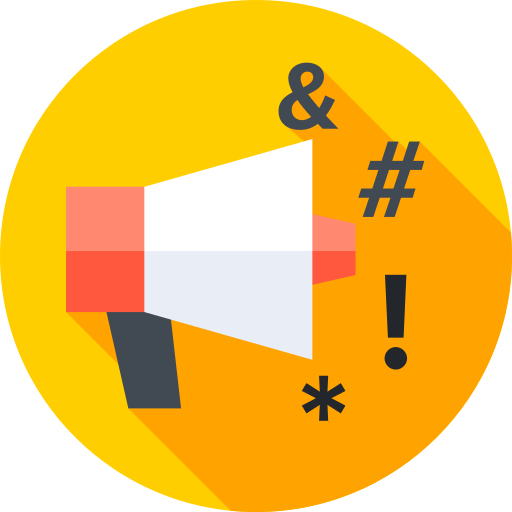 *Identifiable group: 
Ancestry, race, national or ethnic origin, language, colour, religion, class, sex, age, mental or physical disability, gender identity, sexual orientation, or other similar factor
10
CASSA Findings:
Hate Crime Reporting Practices
11
Hate Crime Reporting Practices
Statistics on regional proportions of reporting to police and experiences.
Sampling bias
Qualitative findings display a different story about difficulties with reporting
12
Barriers to Reporting Hate Crimes
What is the Community Saying?
In line with this, through analyzing the interviews and community forums across jurisdictions, our team identified four overarching themes with barriers to reporting hate motivated crimes.
13
Barriers to Reporting Hate Crimes
What is the Community Saying?
What is the Community Saying?
LOGISTICS
Reporting processes are intimidating and inaccessible
LOGISTICS
Reporting processes are intimidating and inaccessible
LOGISTICS
Reporting processes are intimidating and inaccessible
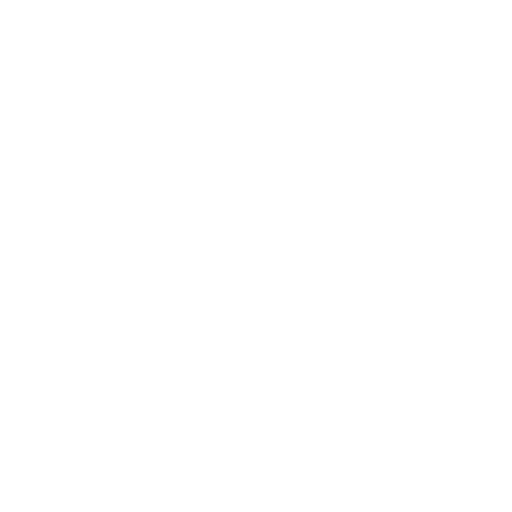 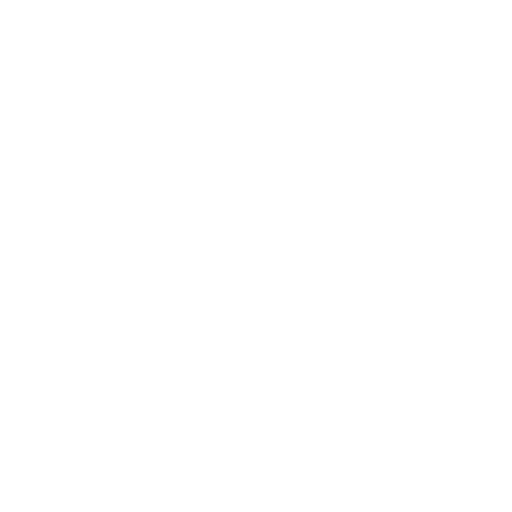 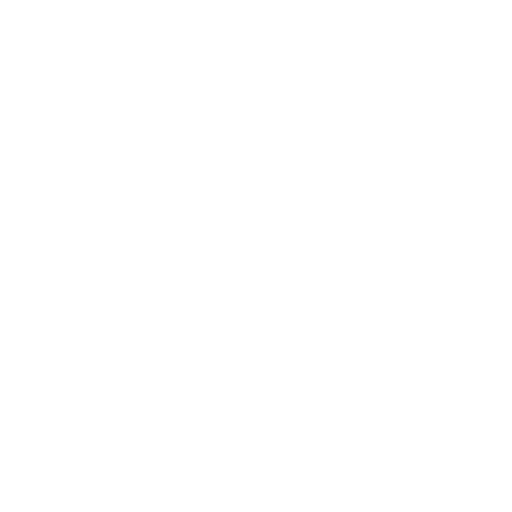 Logistics encompasses how reporting processes are intimidating and inaccessible. 

Under this theme, community members shared how there is a lack of clarity in how to access hate crime reporting, a lack of clarity in what hate activity is and how hate crime prosecutions will unfold, and other barriers to reporting including language, psychosocial and cultural factors, socioeconomic, and accessibility barriers.
14
Barriers to Reporting Hate Crimes
What is the Community Saying?
What is the Community Saying?
LOGISTICS
Reporting processes are intimidating and inaccessible
LOGISTICS
Reporting processes are intimidating and inaccessible
LOGISTICS
Reporting processes are intimidating and inaccessible
SYSTEMIC FAILURES
Victims feel like the perpetrators when reporting to police, or during investigations
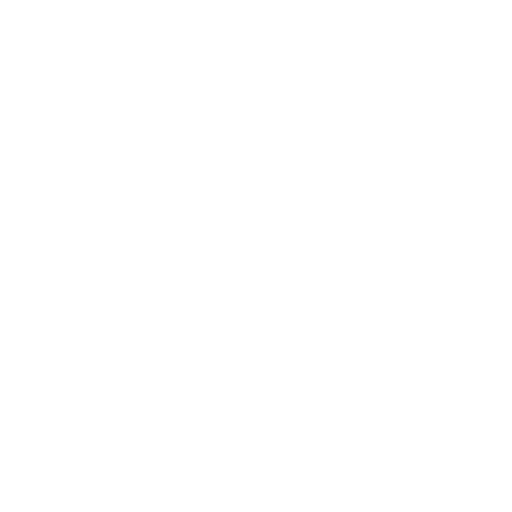 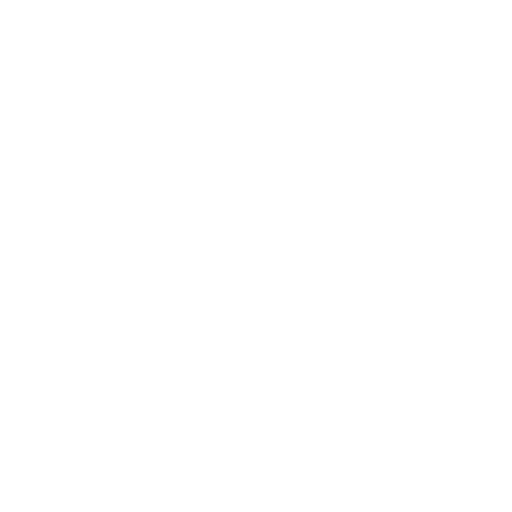 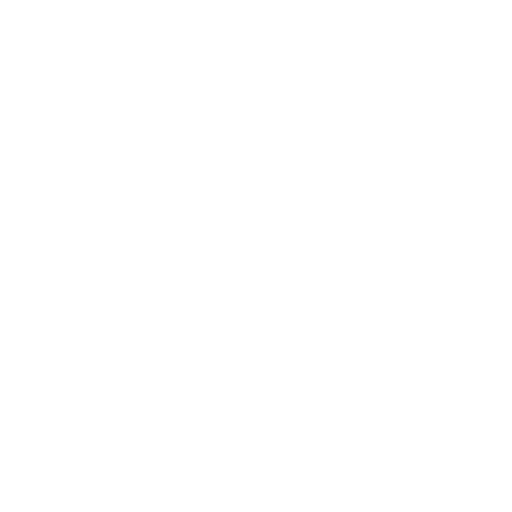 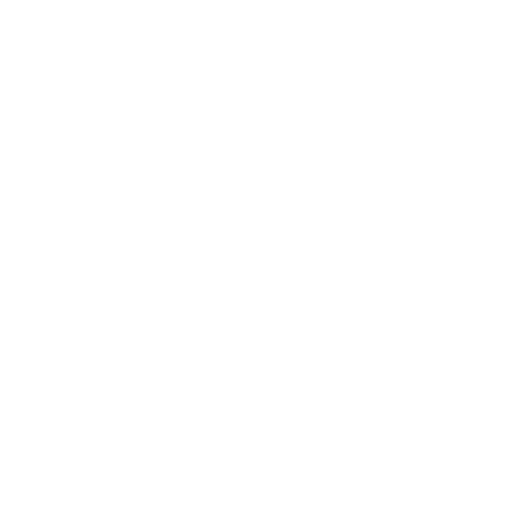 W
W
W
Systemic failures encompasses how victims feel like the perpetrators when reporting to police, or during investigations, and describes how community members feel hesitant to report to police as they are worried about, or experienced, being dismissed when reporting in person or that the power dynamic scared them off from reporting.
15
Barriers to Reporting Hate Crimes
What is the Community Saying?
What is the Community Saying?
LOGISTICS
Reporting processes are intimidating and inaccessible
LOGISTICS
Reporting processes are intimidating and inaccessible
LOGISTICS
Reporting processes are intimidating and inaccessible
SYSTEMIC FAILURES
Victims feel like the perpetrators when reporting to police, or during investigations
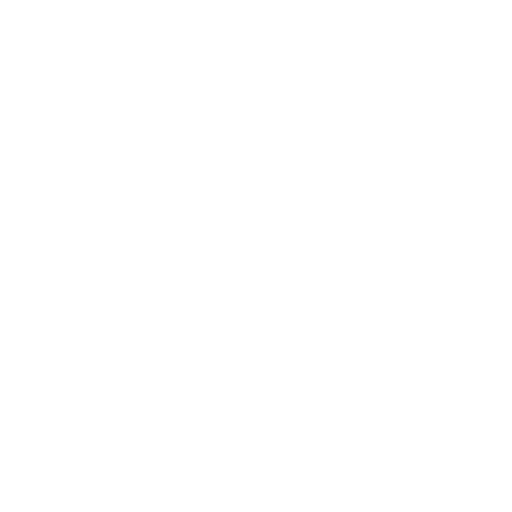 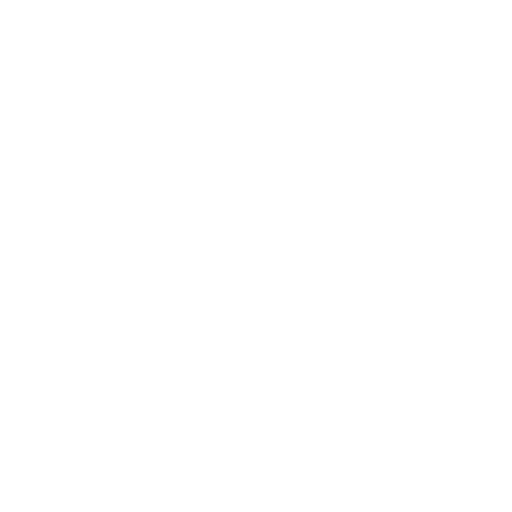 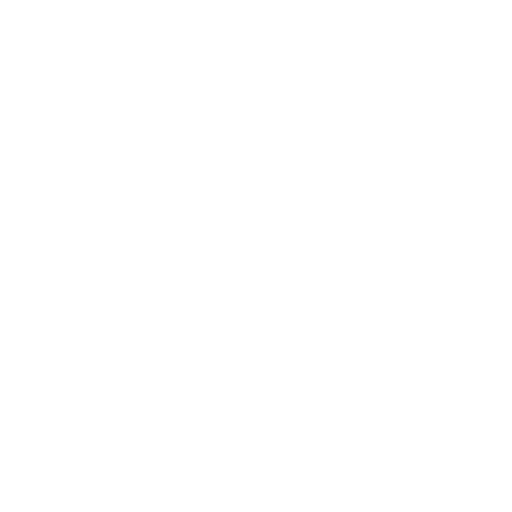 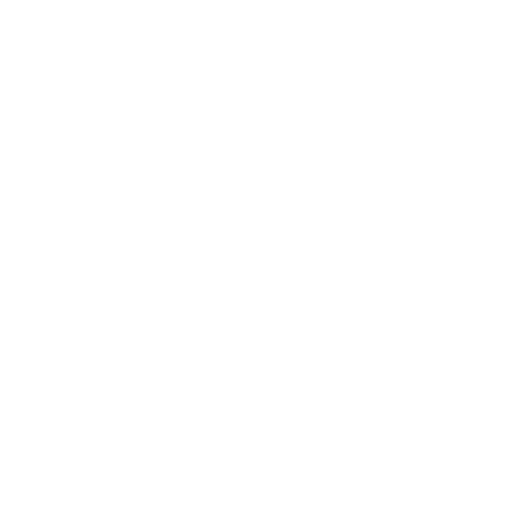 W
W
W
Relationships encompasses how there is a lack of communication and accountability between police and the victim and affected community, and that there is a general lack of cultural sensitivity and understanding from police officers.
Lack of communication and accountability between police and the victim and affected community
RELATIONSHIPS
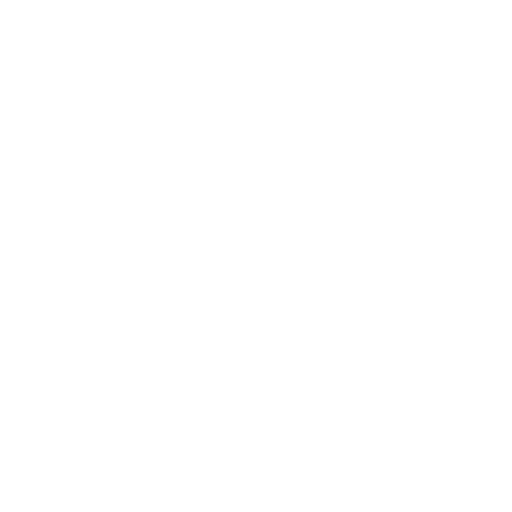 O
O
16
Barriers to Reporting Hate Crimes
What is the Community Saying?
What is the Community Saying?
LOGISTICS
Reporting processes are intimidating and inaccessible
LOGISTICS
Reporting processes are intimidating and inaccessible
LOGISTICS
Reporting processes are intimidating and inaccessible
SYSTEMIC FAILURES
Victims feel like the perpetrators when reporting to police, or during investigations
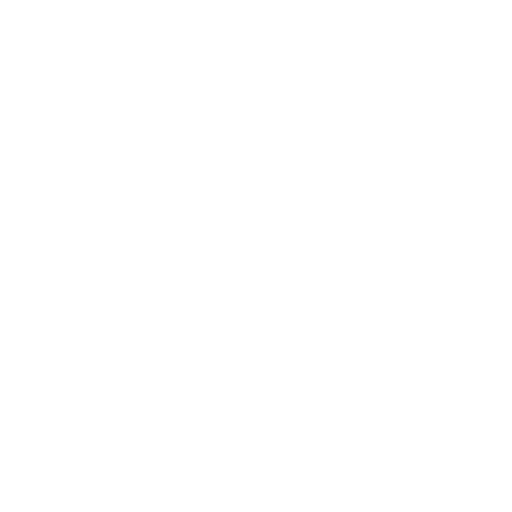 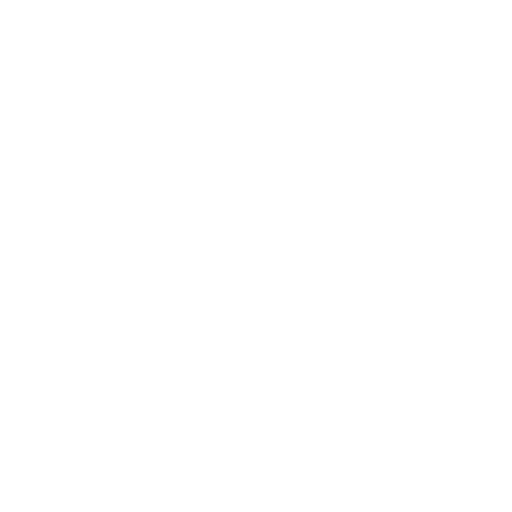 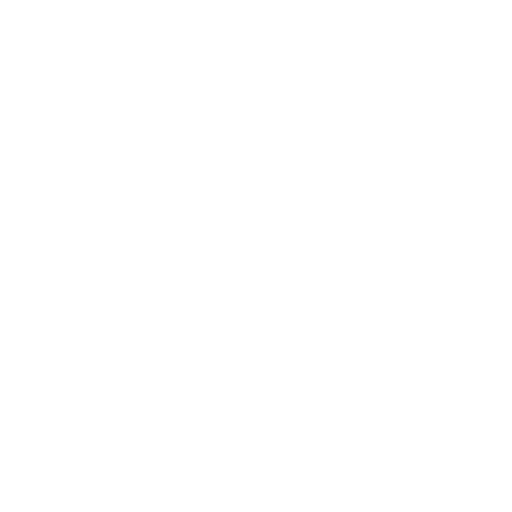 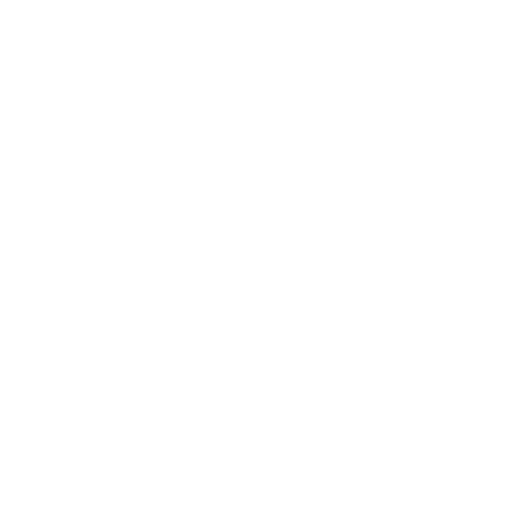 W
W
W
Lack of communication and accountability between police and the victim and affected community
RELATIONSHIPS
Lack of community awareness about available resources to report hate crimes and seek support
INFRASTRUCTURE
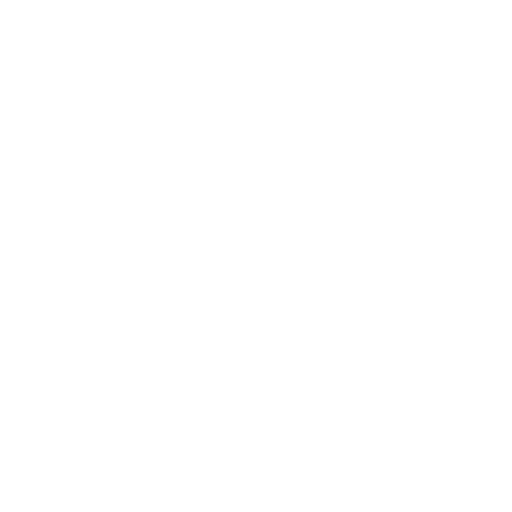 O
O
T
T
17
Infrastructure continued…
Lastly, infrastructure describes the lack of community awareness about available resources and places to report hate crimes through no fault of their own, but on part of the police and related reporting services. this has led to an increase in crimes going unreported which misleads hate crime statistics and reporting. 

This also leaves victims and the affected community vulnerable to future crimes and adverse health and social outcomes.
18
It would be nice to have a hate crime hotline that is linked to regional police services. 

I think part of the problem is that no one knows if these hotlines exist, which is a problem in itself.
— Community Member
19
Hate Crime Reporting Practices
We found that >25% across the four regions have experience reporting to non-police organizations.
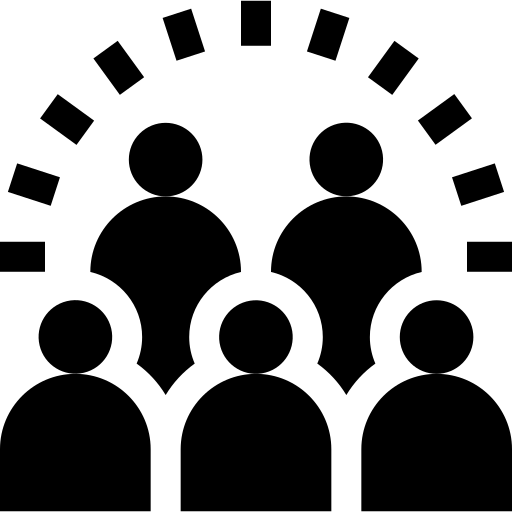 20
How to Take Hate-Motivated Crime/Incident Reports: 
A Step-by-Step Guide for Organizations
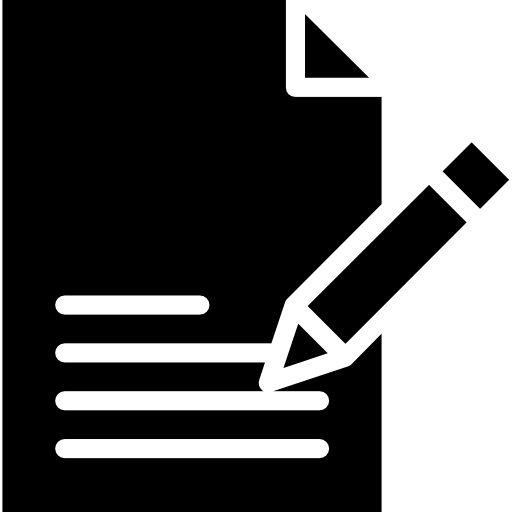 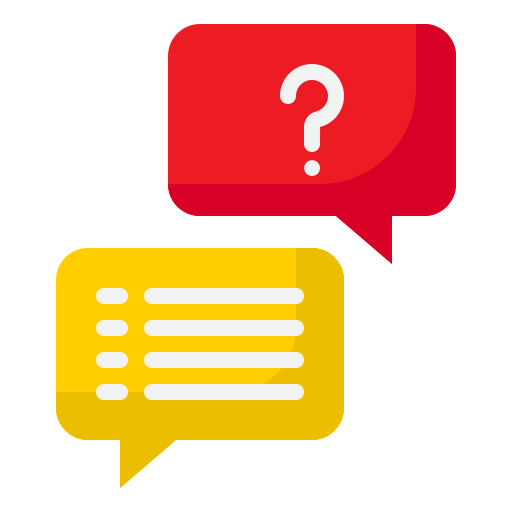 21
How to Take Hate-Motivated Crime/Incident Reports: 
A Step-by-Step Guide for Organizations
22
How to Take Hate-Motivated Crime/Incident Reports: 
A Step-by-Step Guide for Organizations
23
How to Take Hate-Motivated Crime/Incident Reports: 
A Step-by-Step Guide for Organizations
What (type of discrimination, description)
Where (city, site)
When (date, time)
Reasons for perceiving hate motivation
Demographic info. (victim + perp.): age, race/ethnicity, culture, colour, religion, sex, gender, disability, etc.
Statement 
Prior history with perpetrator
24
How to Take Hate-Motivated Crime/Incident Reports: 
A Step-by-Step Guide for Organizations
What (type of discrimination, description)
Where (site and city)
When
Reasons for perceiving hate motivation
- Demographic info. (victim + perp.): age, race/ethnicity, culture, colour, religion, sex, gender, disability, etc.
- Statement 
- Prior history with perp.
25
How to Take Hate-Motivated Crime/Incident Reports: 
A Step-by-Step Guide for Organizations
What (type of discrimination, description)
Where (site and city)
When
Reasons for perceiving hate motivation
- Demographic info. (victim + perp.): age, race/ethnicity, culture, colour, religion, sex, gender, disability, etc.
- Statement 
- Prior history with perp.
26
How to Take Hate-Motivated Crime/Incident Reports: 
A Step-by-Step Guide for Organizations
What (type of discrimination, description)
Where (site and city)
When
Reasons for perceiving hate motivation
- Demographic info. (victim + perp.): age, race/ethnicity, culture, colour, religion, sex, gender, disability, etc.
- Statement 
- Prior history with perp.
27
How to Take Hate-Motivated Crime/Incident Reports: 
A Step-by-Step Guide for Organizations
What (type of discrimination, description)
Where (site and city)
When
Reasons for perceiving hate motivation
- Demographic info. (victim + perp.): age, race/ethnicity, culture, colour, religion, sex, gender, disability, etc.
- Statement 
- Prior history with perp.
28
How to Take Hate-Motivated Crime/Incident Reports: 
A Step-by-Step Guide for Organizations
What (type of discrimination, description)
Where (site and city)
When
Reasons for perceiving hate motivation
- Demographic info. (victim + perp.): age, race/ethnicity, culture, colour, religion, sex, gender, disability, etc.
- Statement 
- Prior history with perp.
29
Community-based Reporting / Support Services
Examples
Project 1907
Online reporting tool for an incident of anti-Asian racism 
(incl. other demographics as well)
https://www.project1907.org/report 

Asilu Collective
Anonymous Reporting for Ottawa Schools: Incidents of Police Involvement and more (online reporting)
https://docs.google.com/forms/d/e/1FAIpQLSc5Sg15iTio5a7bL2R1UqUzi53uQ3peDWzm7jfukJG6NQozfw/viewform 

Riverdale Immigrant Women’s Centre (RIWC): Islamophobia Support Line
Live support for women and non-binary people who experienced a hate crime incident and want to learn more about how to report a hate crime or find out more about resources in the community
Phone No: 416-613-8729 (Mon-Thurs, 10 am-4 pm)
Email: helpline@riverdalehub.ca
30
Capacity-building
Resources for Organizations & Victims
Refer your networks and clients to our in-house produced resources
Amplify our campaign and resources

Other key resources
https://www.cassa.ca/eradicatehate/ 
https://www.cassa.ca/eradicatehate-anti-hate-conversation-series/#about-ahclg
https://www.cassa.ca/eradicatehate-2-0/
31
Current Campaign
https://drive.google.com/drive/folders/12uD4INaXjFTiLTL3U1ZHDvQJIrn6k3w-?usp=sharing
All content available in English, Urdu, Punjabi, Tamil, Arabic, Simplified Chinese and French 
All content available on CASSA”s website
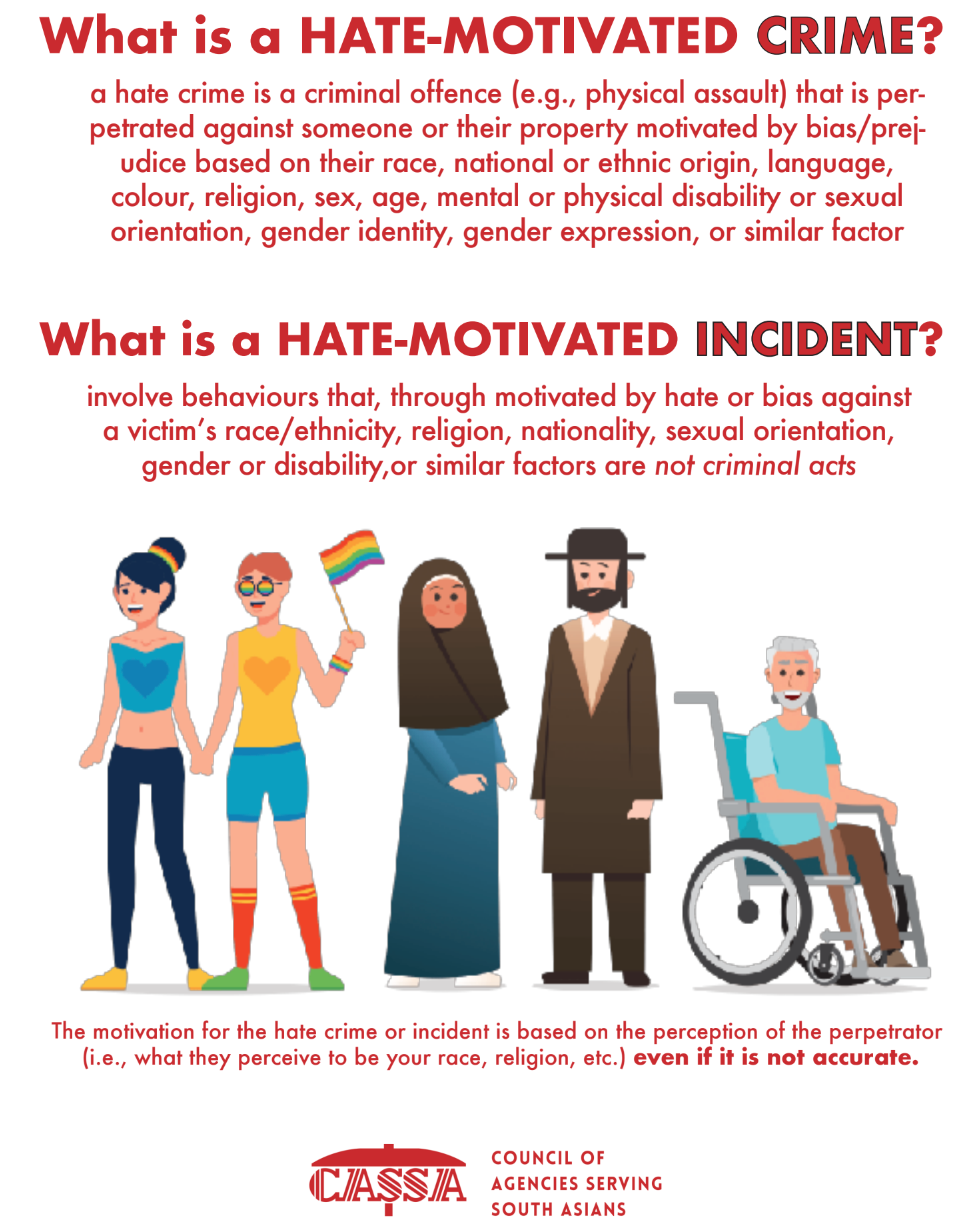 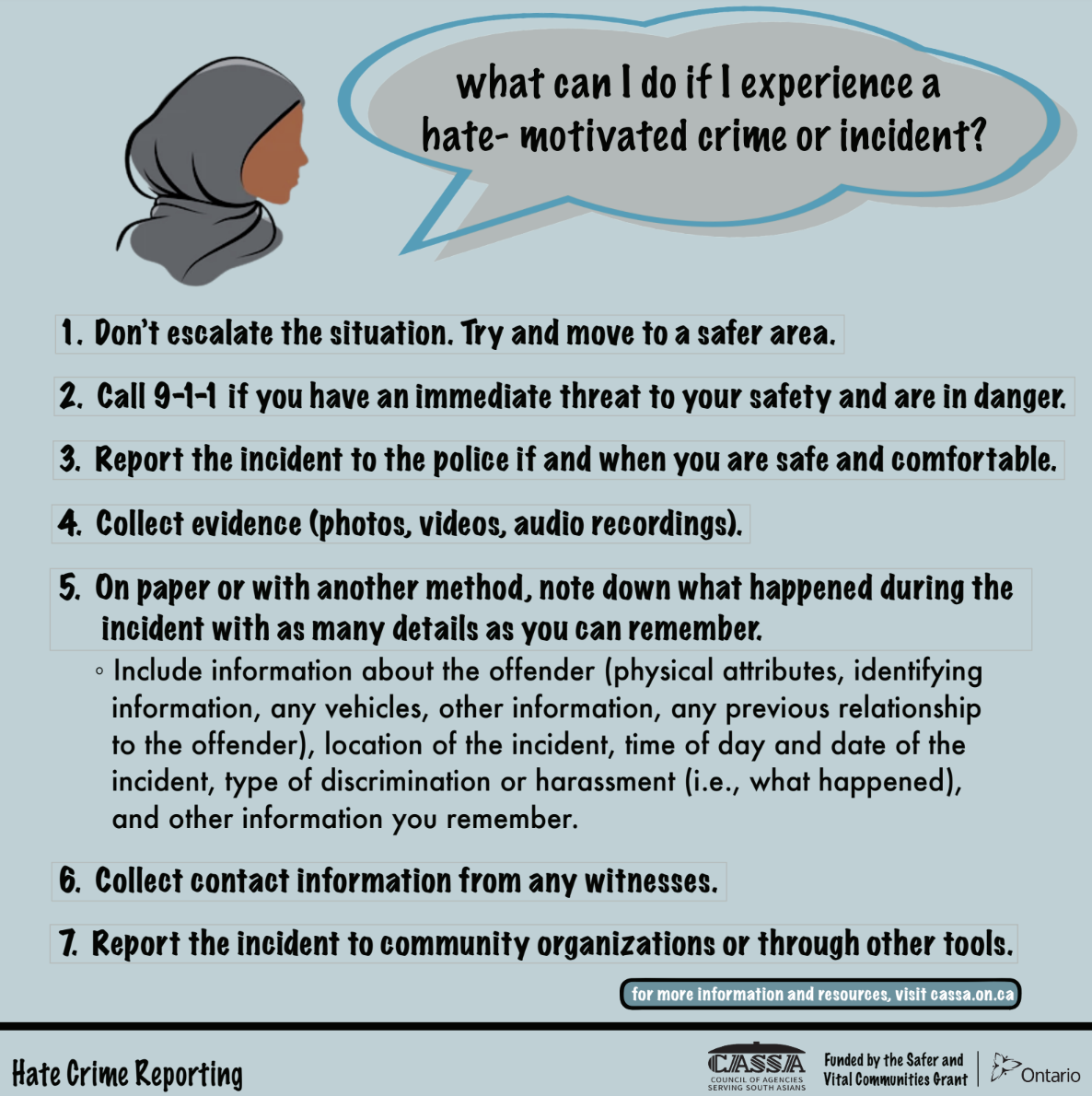 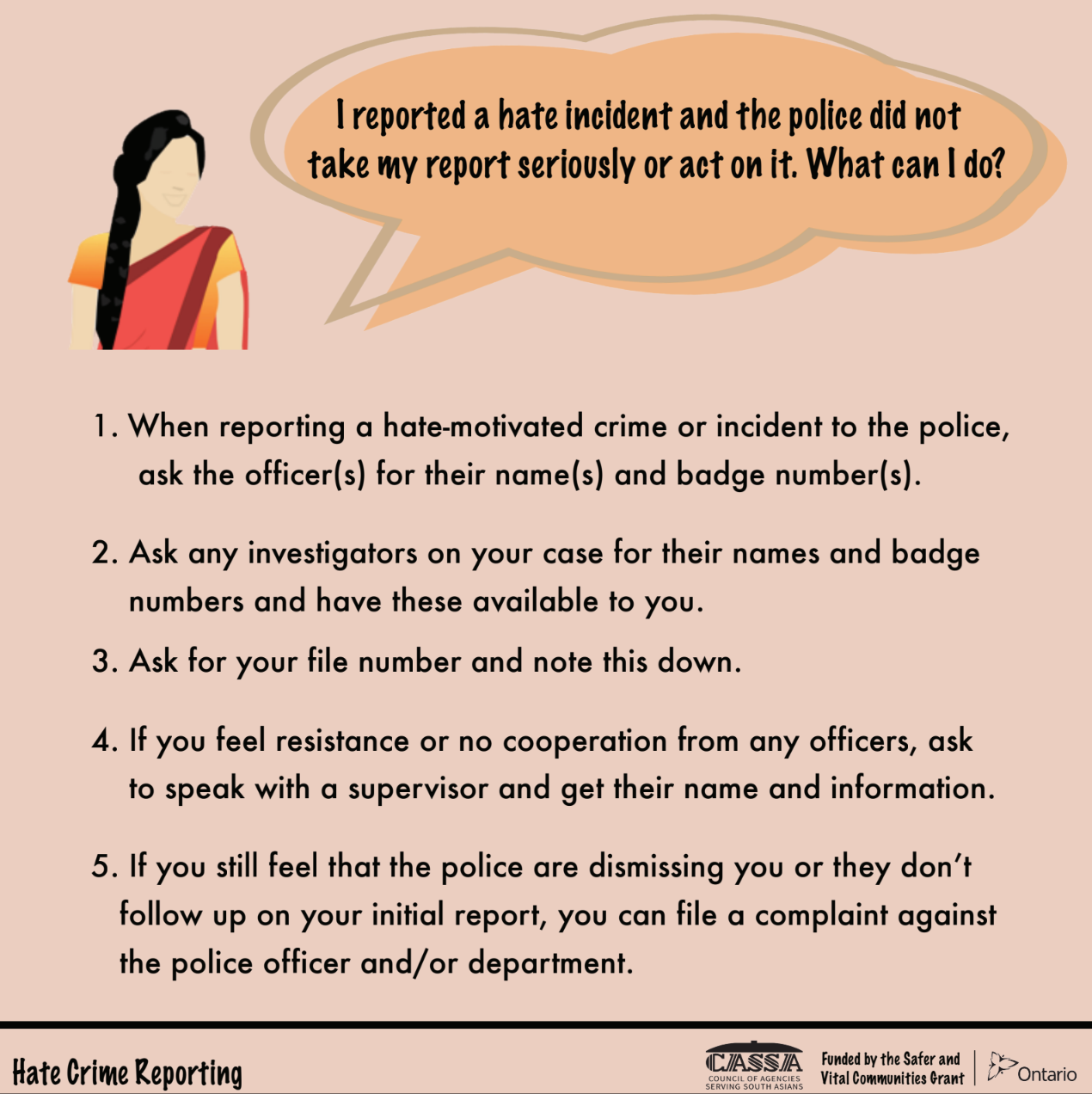 32
Thanks!
Questions?

Any resources you would like to submit?
https://forms.gle/im8UAfSDxCPJozM96
33